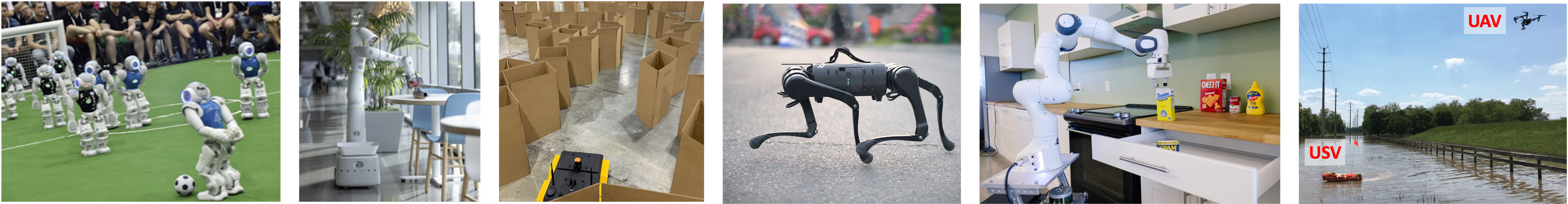 CS 485 Autonomous RoboticsLocalization II
Prof. Xuesu Xiao
George Mason University
Slides Credits: Gregory Stein
1
Motion so far comes from odometry, but what if we don’t have it?
Rather than comparing laser scans against a known map, we can compare them to one another: “scan matching”
2
Scan Matching: comparing consecutive scans to figure out how far we’ve moved
3
Scan Matching: comparing consecutive scans to figure out how far we’ve moved
4
Scan Matching via “Iterative Closest Point”
5
Iterative Closest Point
6
Iterative Closest Point
Issues? It’s a bit sensitive to outliers. 

What if there are points in one set that don’t exist in the other? 

This happens often in practice: noise, reflections, motion between the scans. We need an approach that is robust to outliers.
7
But First…Linear AlgebraA Crash Course
8
Least Squares Solving
9
Least Squares is used to solve, for example, curve fitting problems
Linear regression:
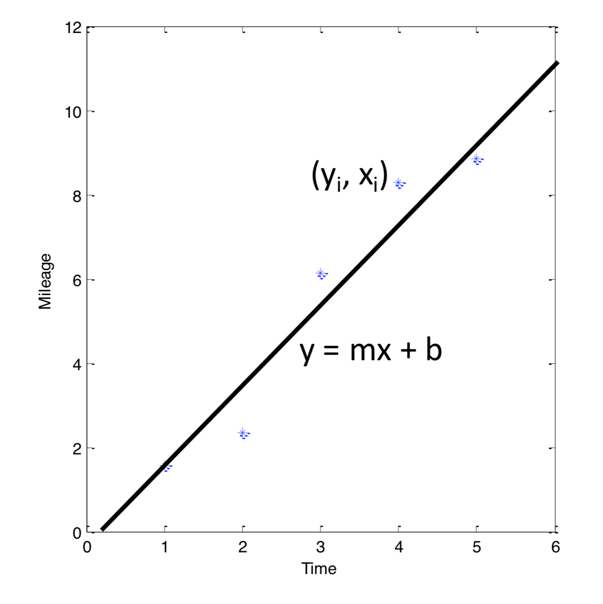 10
Least Squares is used to solve, for example, curve fitting problems
Linear regression:
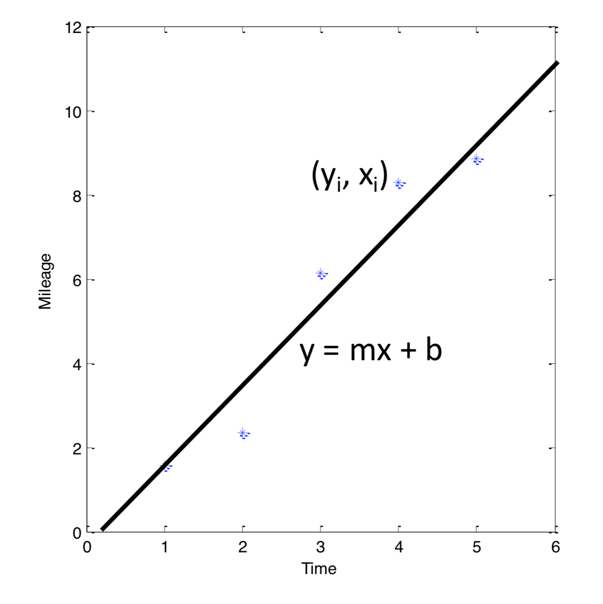 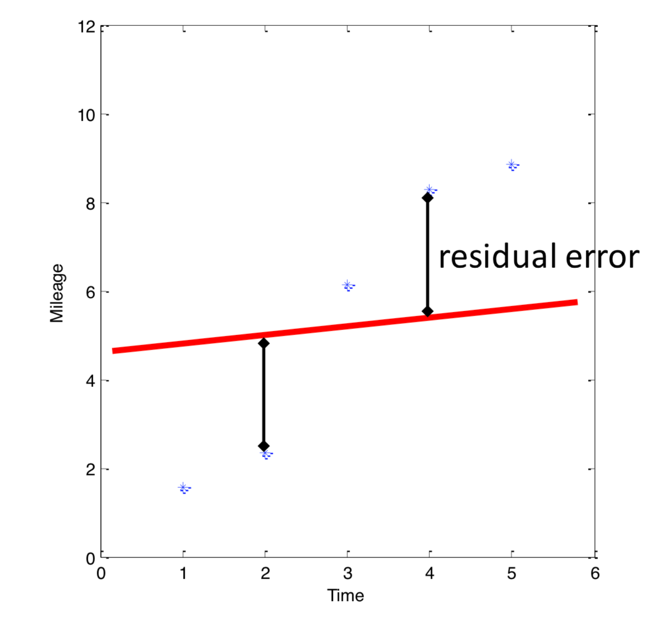 11
So how do we solve this problem?
Let’s look at this from a net cost perspective. I have N points:


The residuals specify the “error”:




We want the beta’s that minimize
this error.
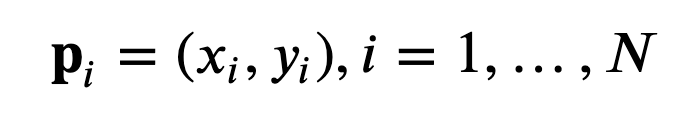 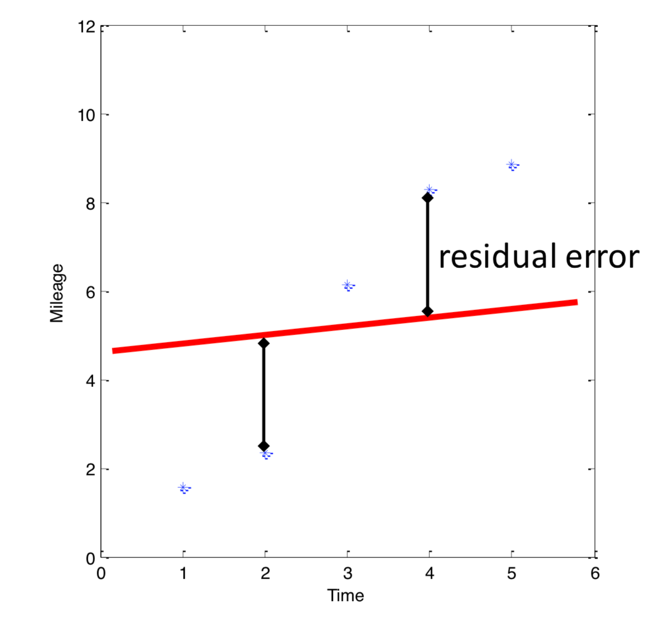 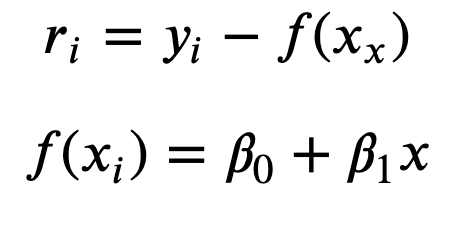 12
We want to minimize the Sum of Squared Error (or Mean Squared Error)
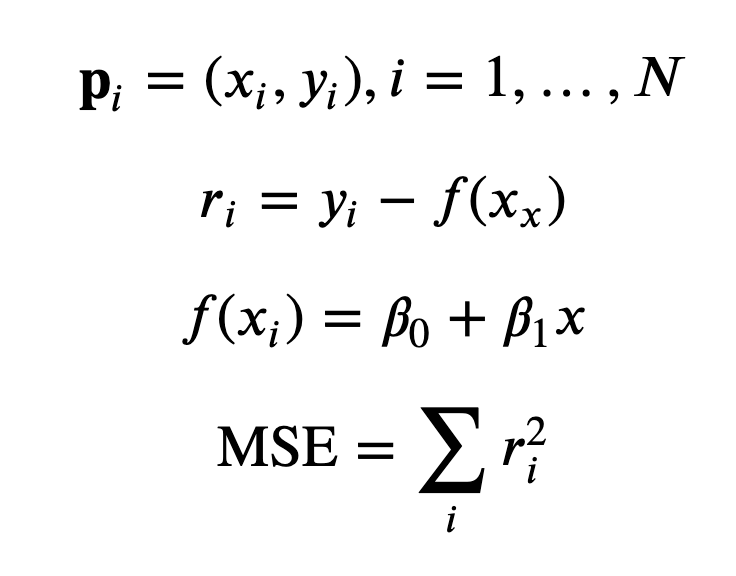 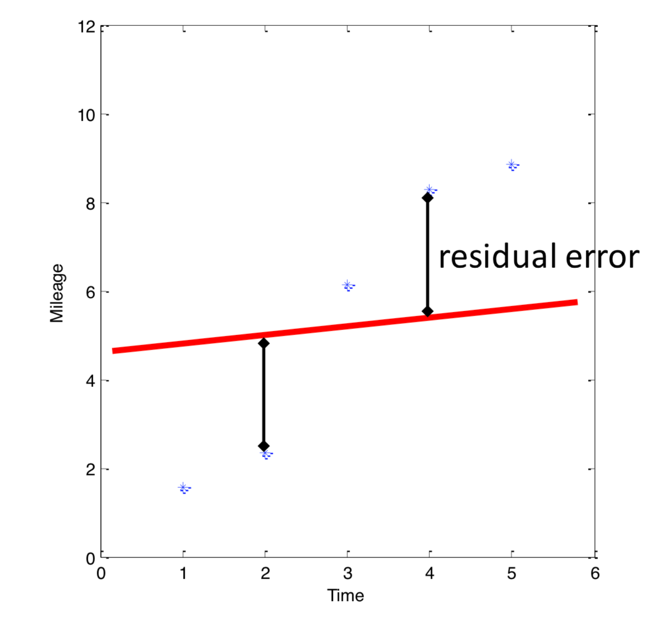 13
We want to minimize the Sum of Squared Error (or Mean Squared Error)
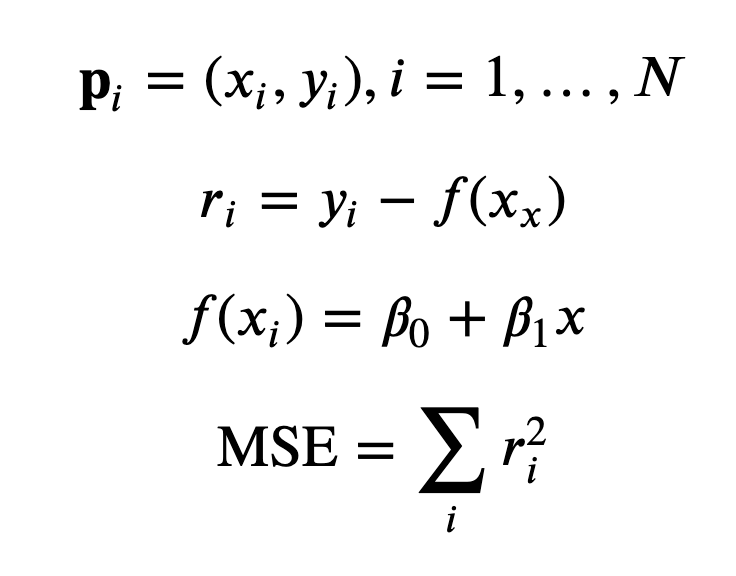 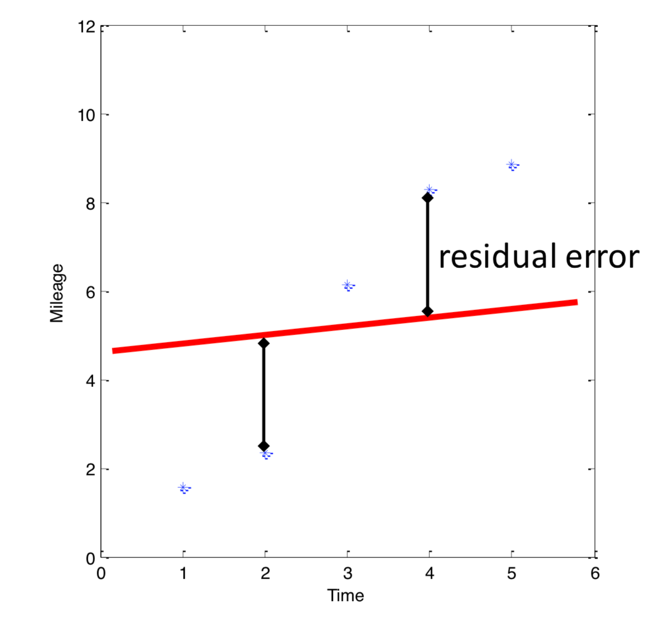 So how do we solve for this?
14
If we write this as a matrix equation, we can solve it using linear algebra.
15
From CMU Statistics Course
If we write this as a matrix equation, we can solve it using linear algebra.
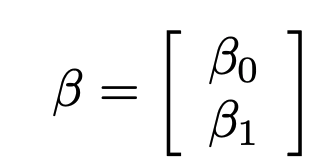 16
From CMU Statistics Course
If we write this as a matrix equation, we can solve it using linear algebra.
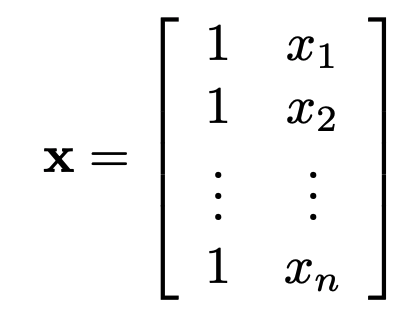 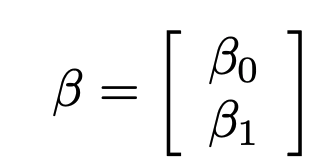 17
From CMU Statistics Course
If we write this as a matrix equation, we can solve it using linear algebra.
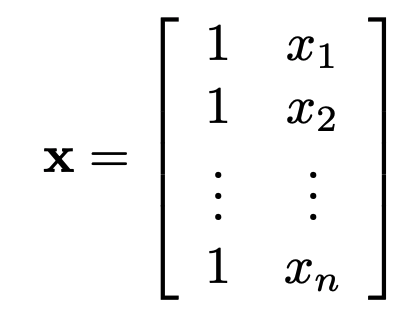 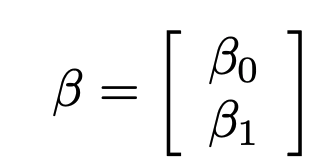 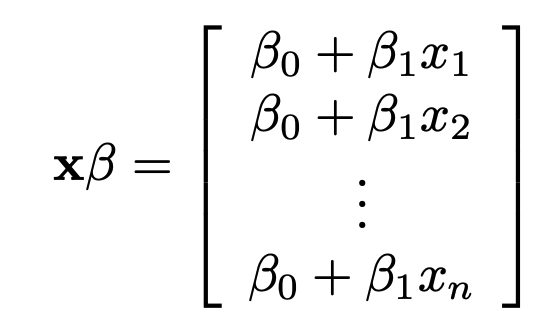 18
From CMU Statistics Course
If we write this as a matrix equation, we can solve it using linear algebra.
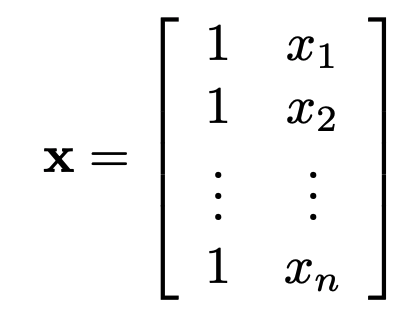 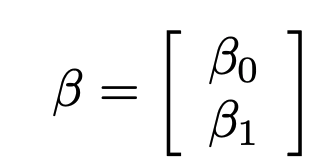 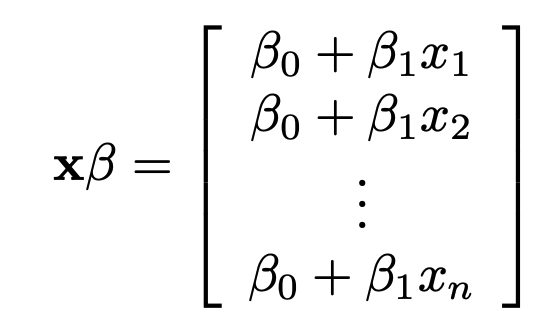 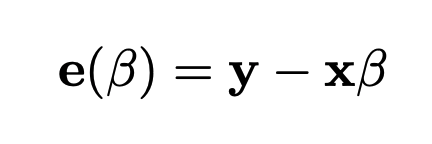 19
From CMU Statistics Course
If we write this as a matrix equation, we can solve it using linear algebra.
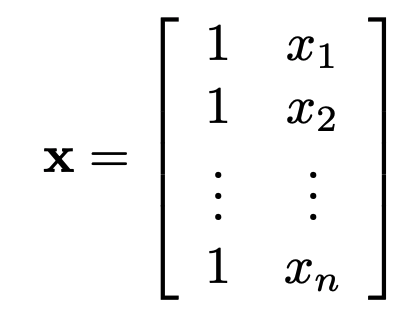 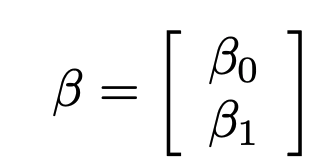 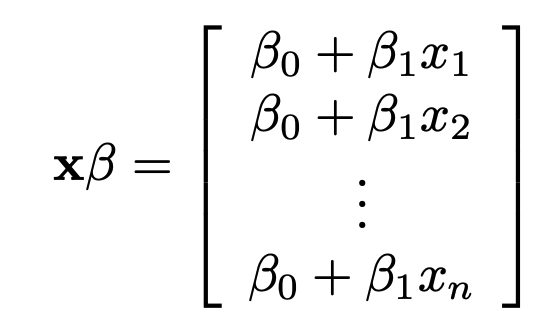 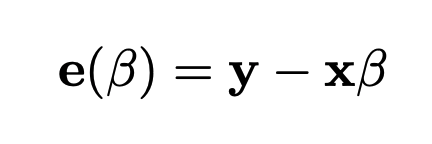 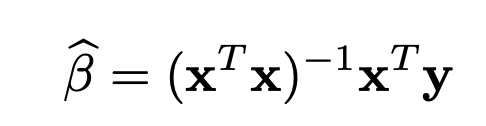 20
From CMU Statistics Course
Many problems in robot state estimation are least-squares problems
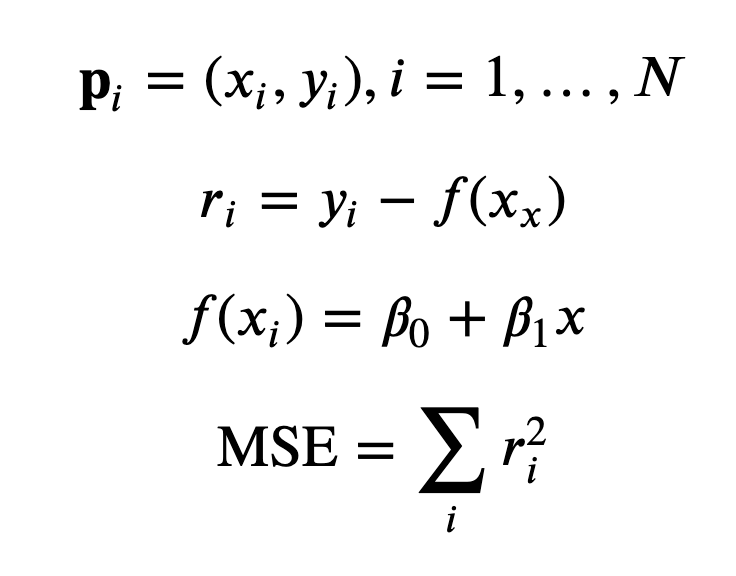 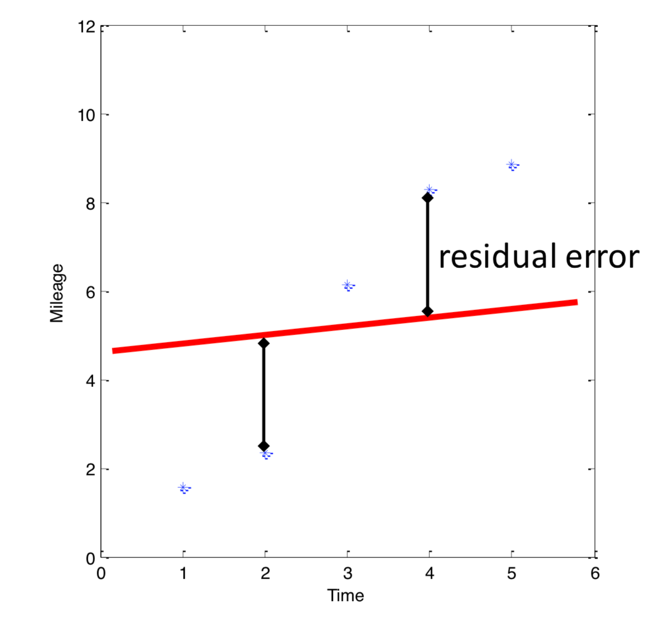 21
Many problems in robot state estimation are least-squares problems
Also, this is the “Pseudo-inverse” of x:




It allows us to “invert” a matrix that isn’t square.

Note that if the matrix is square, this will allows us to solve for a line that exactly fits the parameters. No pseudo-inverse required.
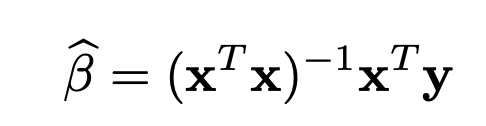 22
Eigenvalues and Eigenvectors
23
What are eigenvalues and eigenvectors?
24
Source: Wikipedia
We can also rewrite a matrix using its eigenvalues and eigenvectors
25
Source: Wikipedia
We can also rewrite a matrix using its eigenvalues and eigenvectors
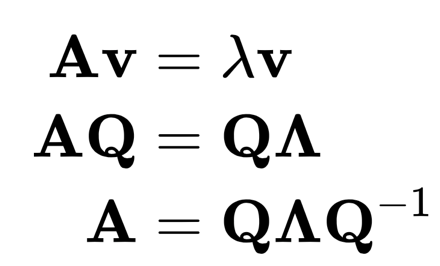 26
Source: Wikipedia
Matrix Factorization
27
There are many different ways of “factorizing” matrices
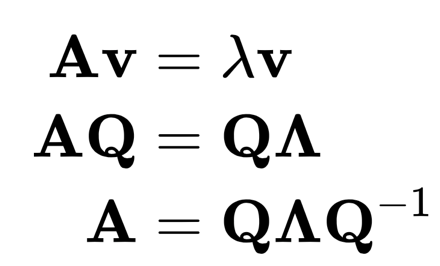 28
Source: Wikipedia
Singular Value Decomposition is similar but for non-square matrices
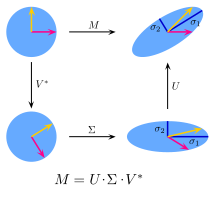 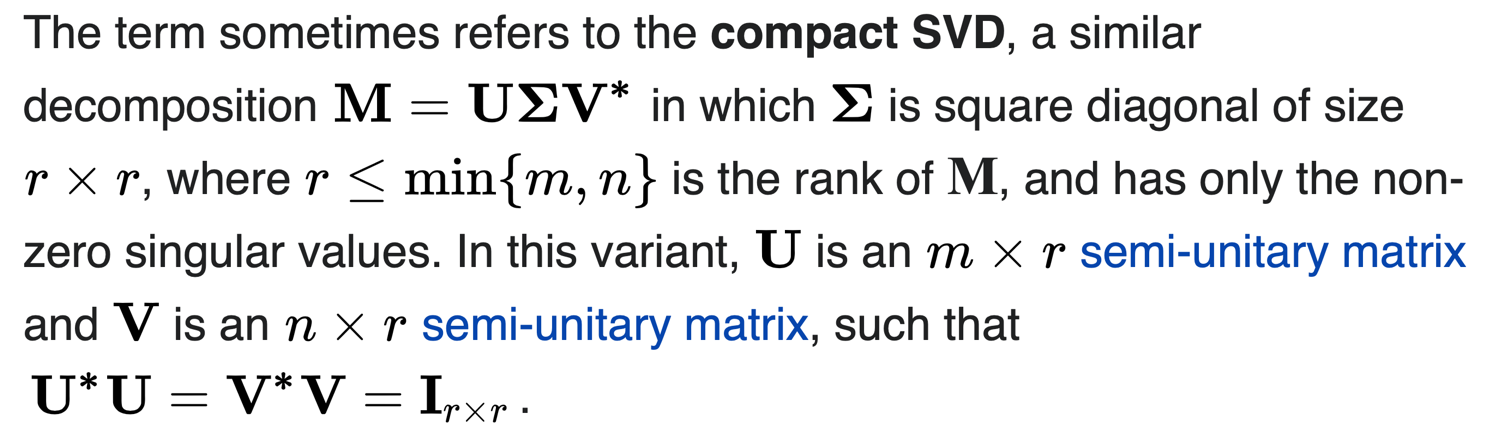 29
RANSAC
Handling outliers in data
30
Reading & Slide Credits
Slide Credits (from which many of these slides are either directly taken or adapted)
Cornell Tech Computer Vision Course (Noah Snavely)
CMU Computer Vision Course
Penn State Computer Vision Course
Stanford: Stats 203
31
So how do we make what is obvious to us visible to the computer (via an algorithm)?
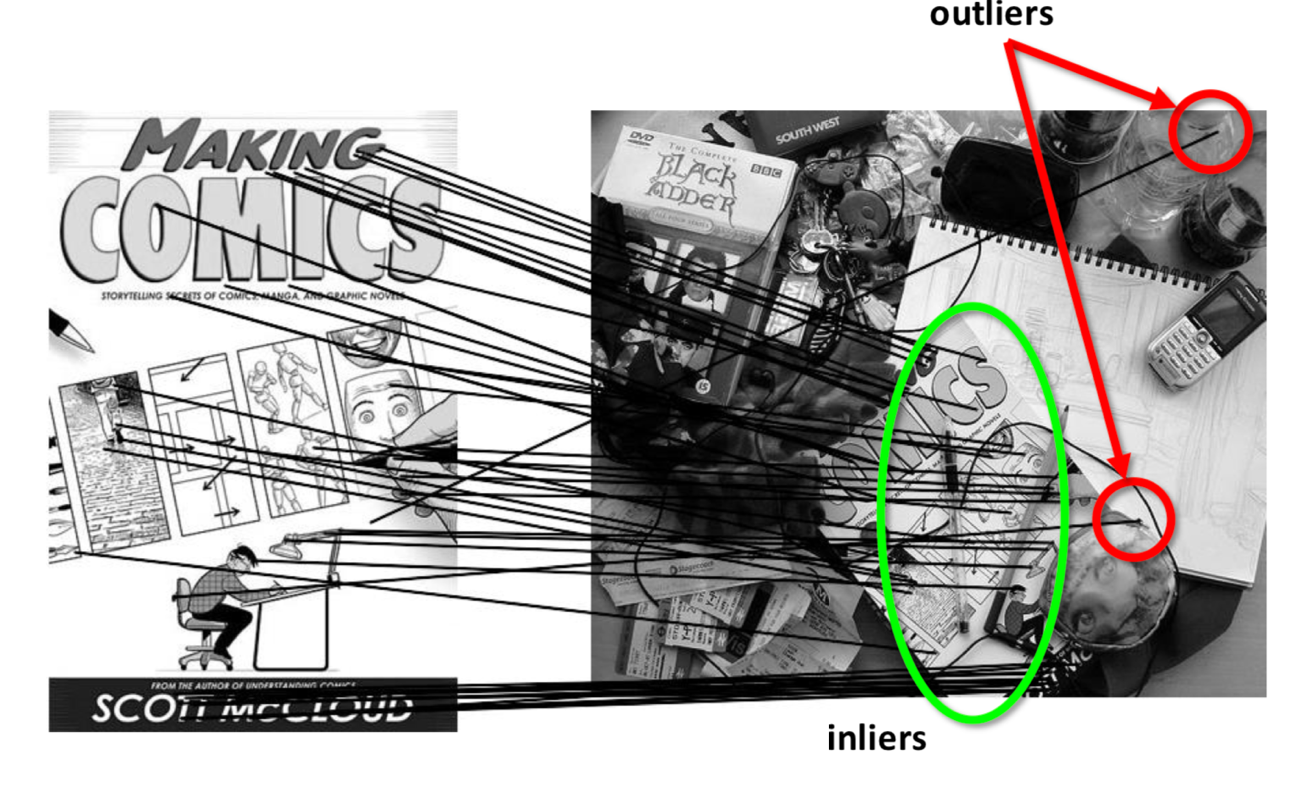 32
Outliers are (roughly) points that don’t agree with our model of the problem
Let’s fit a line to some data:
33
Outliers are (roughly) points that don’t agree with our model of the problem
Let’s fit a line to some data:
This is the line I want…
34
Outliers are (roughly) points that don’t agree with our model of the problem
Let’s fit a line to some data:
This is the line I want, but the residuals for those two outlying points are enormous.
35
Outliers are (roughly) points that don’t agree with our model of the problem
Let’s fit a line to some data:
The actual line I fit to all the data (roughly) looks like this, because it minimizes the sum of squared residuals.
36
Outliers are (roughly) points that don’t agree with our model of the problem
Let’s fit a line to some data:
If we split these points into inliers and outliers (somehow), we could fit the line we wanted to the inlying data and ignore the outliers.
37
Outliers are (roughly) points that don’t agree with our model of the problem
Let’s fit a line to some data:
Inliers
Outlier
If we split these points into inliers and outliers (somehow), we could fit the line we wanted to the inlying data and ignore the outliers.
Outlier
38
Outliers are (roughly) points that don’t agree with our model of the problem
Let’s fit a line to some data:
Inliers
Outlier
If we split these points into inliers and outliers (somehow), we could fit the line we wanted to the inlying data and ignore the outliers.
Outlier
39
Robust Estimation via Random Sample Consensus
RANdom Sample Consensus (a.k.a RANSAC) is a very common and relatively simple procedure for detecting outliers.

The general procedure involves two steps (performed repeatedly):
Split the data into inliers and outliers
Fit the model parameters to the inliers (ignoring outliers)

Original Paper: M. A. Fischler and R. C. Bolles (June 1981). "Random Sample Consensus: A Paradigm for Model Fitting with Applications to Image Analysis and Automated Cartography". Comm. of the ACM 24: 381—395.
40
Robust Estimation via Random Sample Consensus
In RANSAC: We pick a random set of points (”s” of them) to be inliers, and fit our model to those, and count the number of inliers: points that are below some distance/residual threshold.

We repeatedly conduct this procedure and pick the model parameters that maximize the number of inliers.

Why can’t we just pick the one with the lowest sum of squared residuals for the inlying points?
41
Robust Estimation via Random Sample Consensus
In RANSAC: We pick a random set of points (”s” of them) to be inliers, and fit our model to those, and count the number of inliers: points that are below some distance/residual threshold.
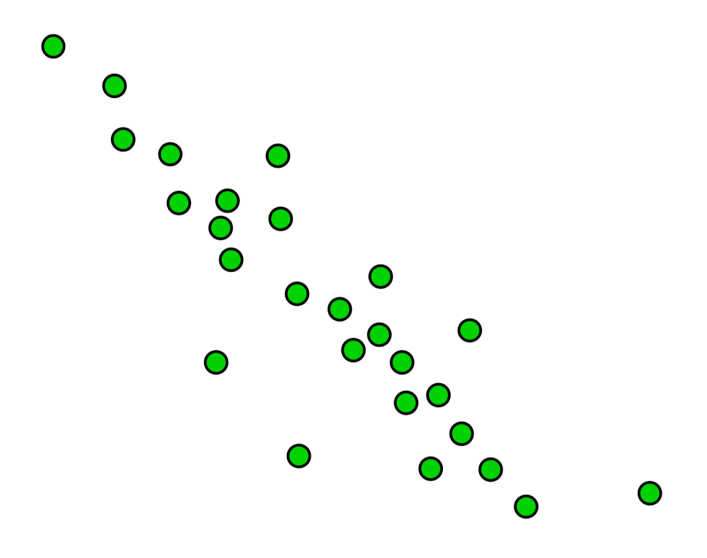 42
Robust Estimation via Random Sample Consensus
In RANSAC: We pick a random set of points (”s” of them) to be inliers, and fit our model to those, and count the number of inliers: points that are below some distance/residual threshold.
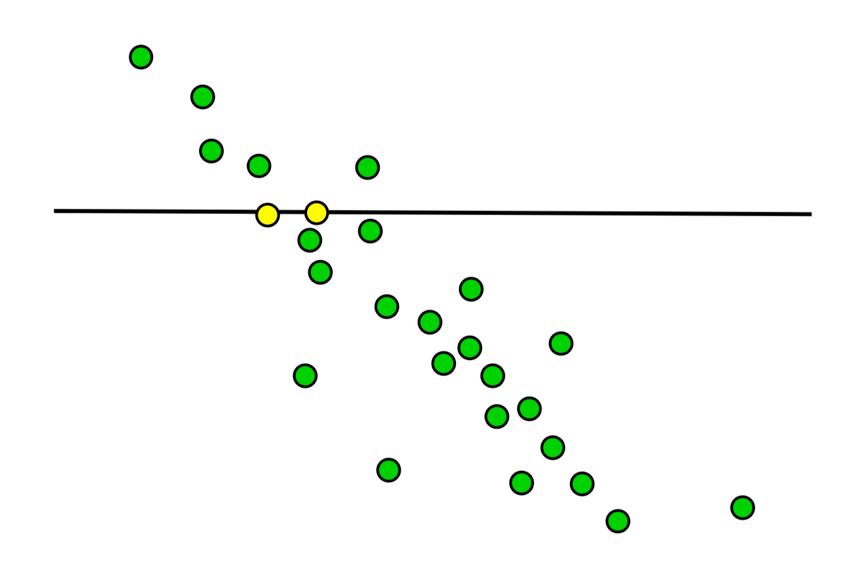 Fit to 2 yellow points
43
Robust Estimation via Random Sample Consensus
In RANSAC: We pick a random set of points (”s” of them) to be inliers, and fit our model to those, and count the number of inliers: points that are below some distance/residual threshold.
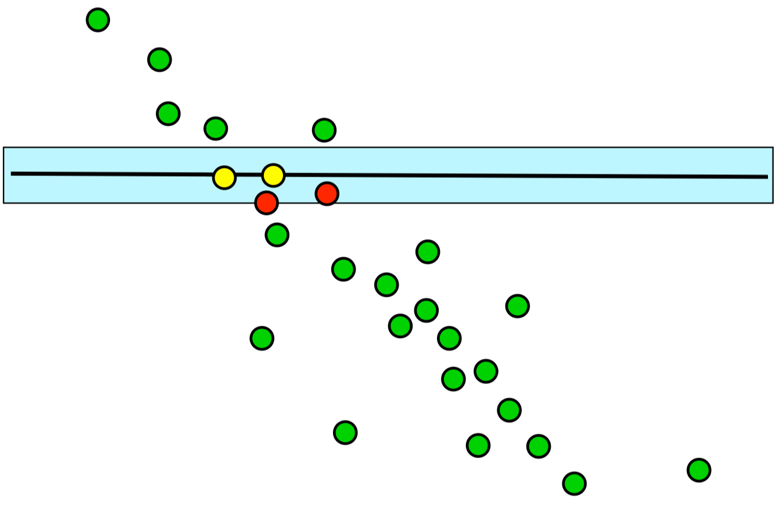 Fit to 2 yellow points
Inliers: 4
44
Robust Estimation via Random Sample Consensus
In RANSAC: We pick a random set of points (”s” of them) to be inliers, and fit our model to those, and count the number of inliers: points that are below some distance/residual threshold.
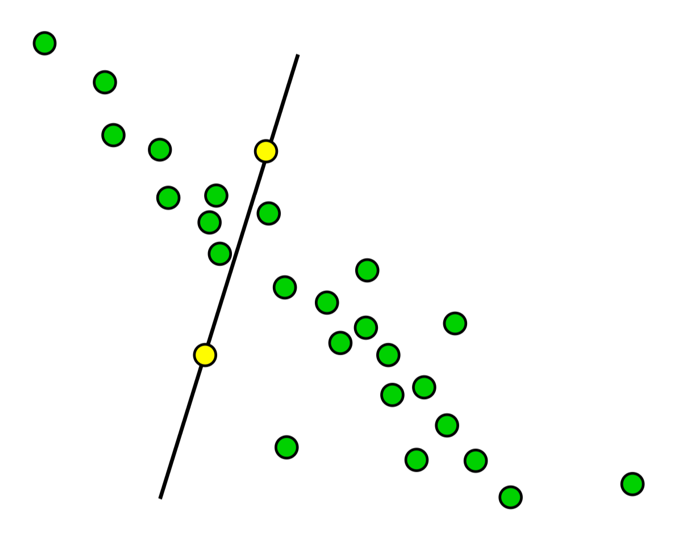 Fit to 2 yellow points
45
Robust Estimation via Random Sample Consensus
In RANSAC: We pick a random set of points (”s” of them) to be inliers, and fit our model to those, and count the number of inliers: points that are below some distance/residual threshold.
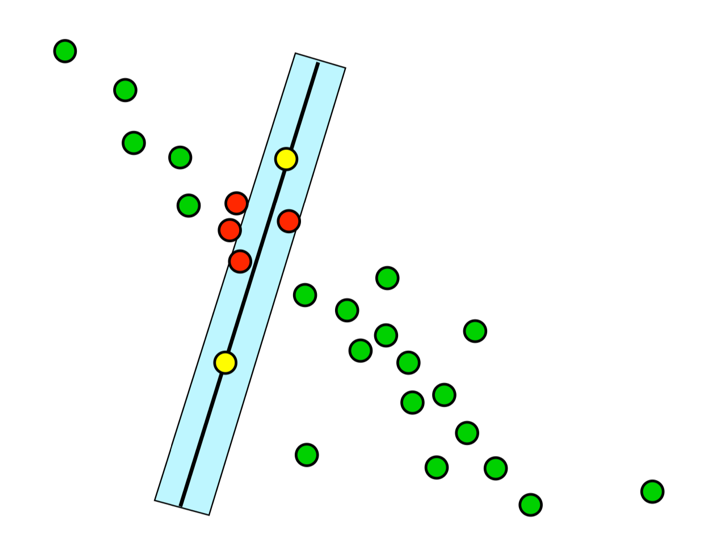 Fit to 2 yellow points
Inliers: 6
46
Robust Estimation via Random Sample Consensus
In RANSAC: We pick a random set of points (”s” of them) to be inliers, and fit our model to those, and count the number of inliers: points that are below some distance/residual threshold.
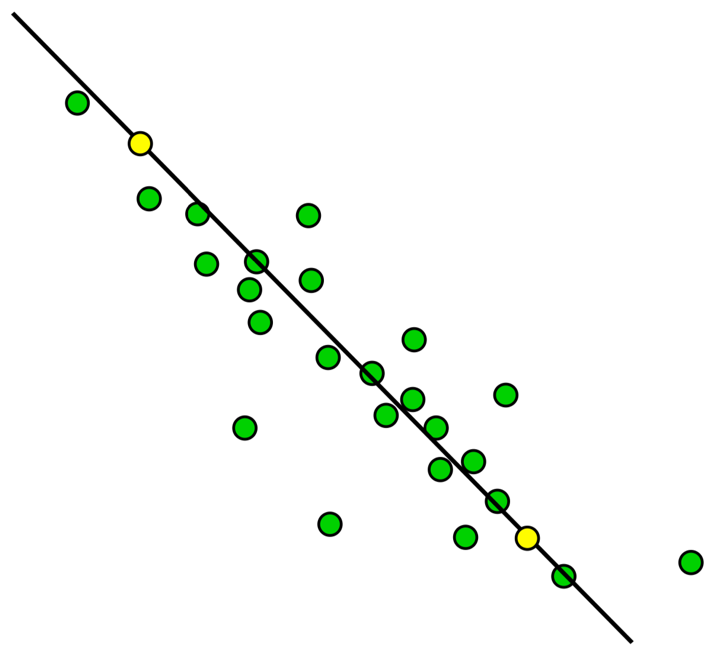 Fit to 2 yellow points
47
Robust Estimation via Random Sample Consensus
In RANSAC: We pick a random set of points (”s” of them) to be inliers, and fit our model to those, and count the number of inliers: points that are below some distance/residual threshold.
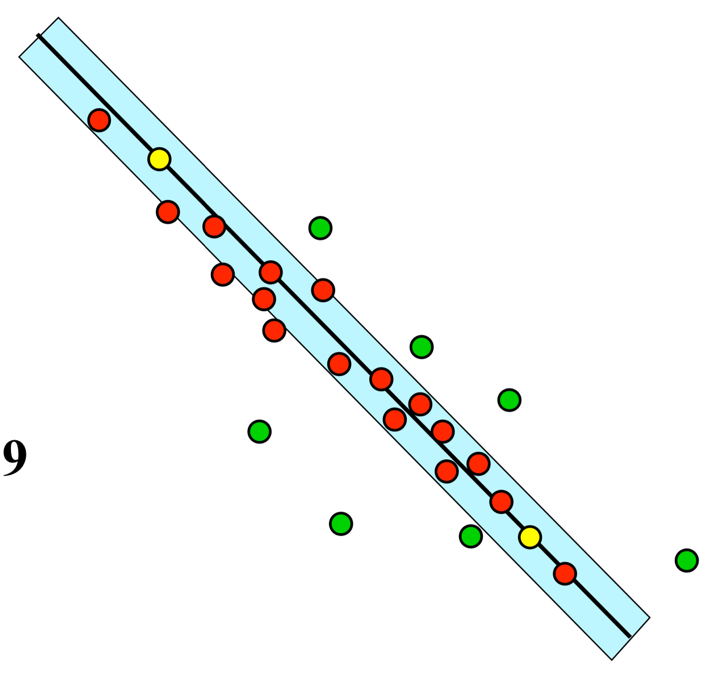 Fit to 2 yellow points
Inliers: 19
48
Robust Estimation via Random Sample Consensus
In RANSAC: We pick a random set of points (”s” of them) to be inliers, and fit our model to those, and count the number of inliers: points that are below some distance/residual threshold.
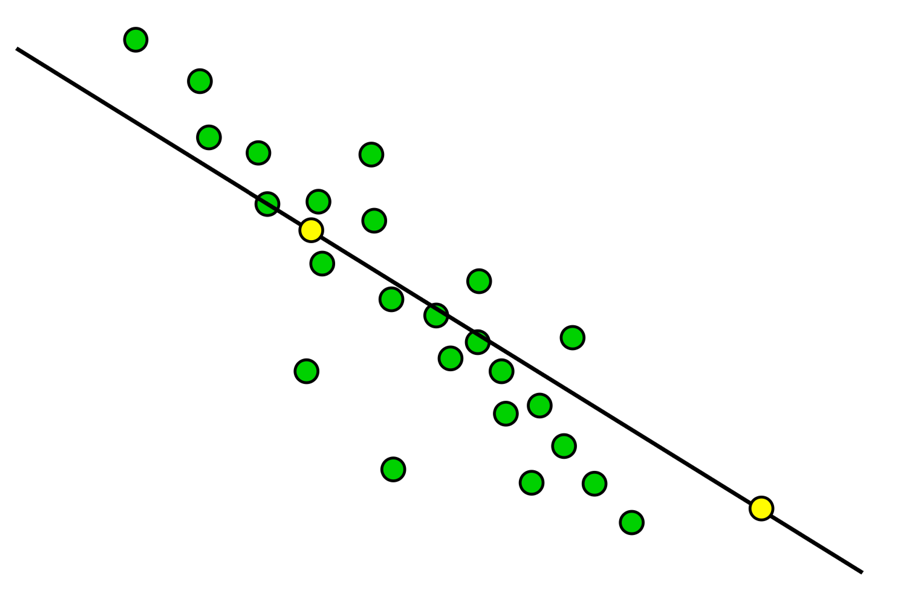 Fit to 2 yellow points
49
Robust Estimation via Random Sample Consensus
In RANSAC: We pick a random set of points (”s” of them) to be inliers, and fit our model to those, and count the number of inliers: points that are below some distance/residual threshold.
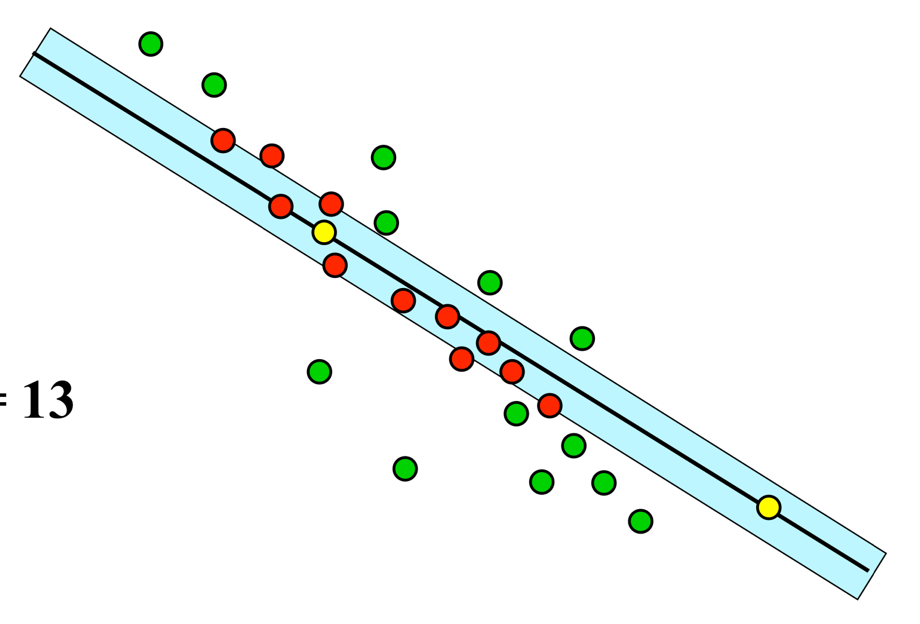 Fit to 2 yellow points
Inliers: 13
50
Robust Estimation via Random Sample Consensus
In RANSAC: We pick a random set of points (”s” of them) to be inliers, and fit our model to those, and count the number of inliers: points that are below some distance/residual threshold.
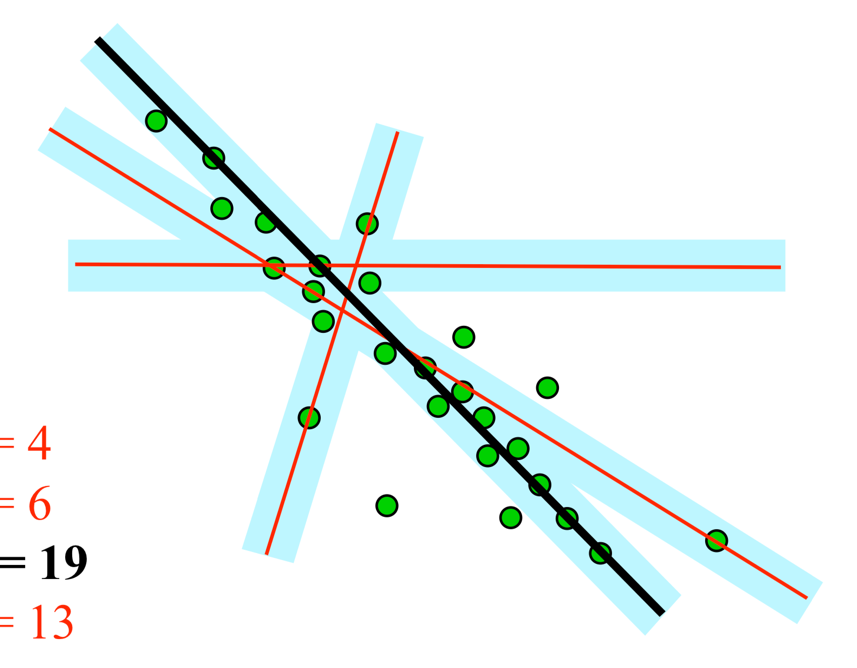 We pick the line that has the most inliers.
51
Robust Estimation via Random Sample Consensus
In RANSAC: We pick a random set of points (”s” of them) to be inliers, and fit our model to those, and count the number of inliers: points that are below some distance/residual threshold.
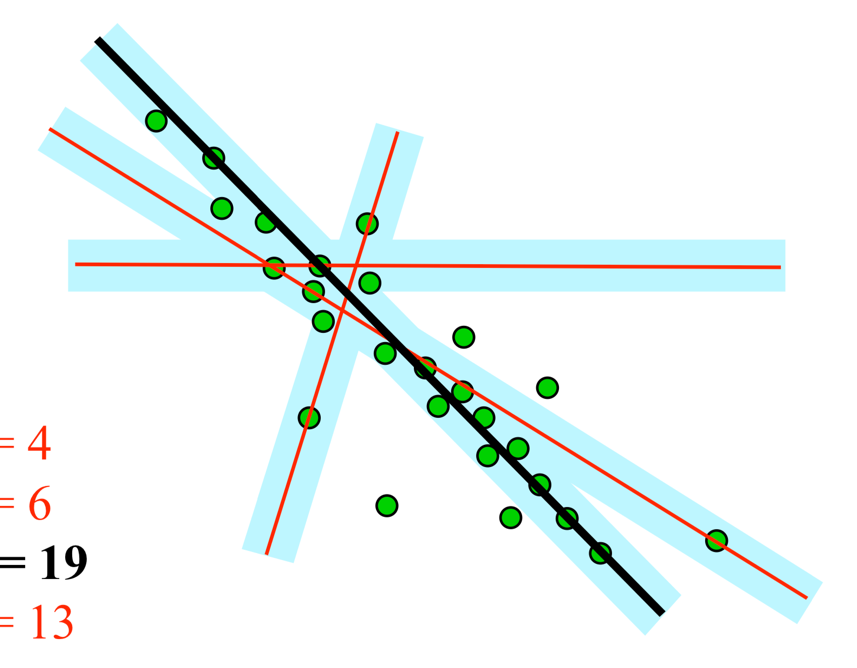 In practice, we usually re-fit the line to all the inliers once the best line is chosen.
We pick the line that has the most inliers.
52
Robust Estimation via Random Sample Consensus
Why can’t we just pick the one with the lowest sum of squared residuals for the inlying points?
53
Robust Estimation via Random Sample Consensus
Why can’t we just pick the one with the lowest sum of squared residuals for the inlying points?
54
Robust Estimation via Random Sample Consensus
Why can’t we just pick the one with the lowest sum of squared residuals for the inlying points?
The residual of this line (which has only 2 inliers) is zero…
55
Lots of questions remain!
How do we decide what it means to be an inlier?
How many samples do we need to ensure good performance?
What does it even mean to have good performance?
56
We often assume that the noise follows some sort of Gaussian distribution
In order to decide what an inlier or an outlier looks like, we need to choose a noise model: usually, it’s Gaussian, with some standard deviation (e.g. 3 pixels).
57
We often assume that the noise follows some sort of Gaussian distribution
In order to decide what an inlier or an outlier looks like, we need to choose a noise model: usually, it’s Gaussian, with some standard deviation (e.g. 3 pixels).
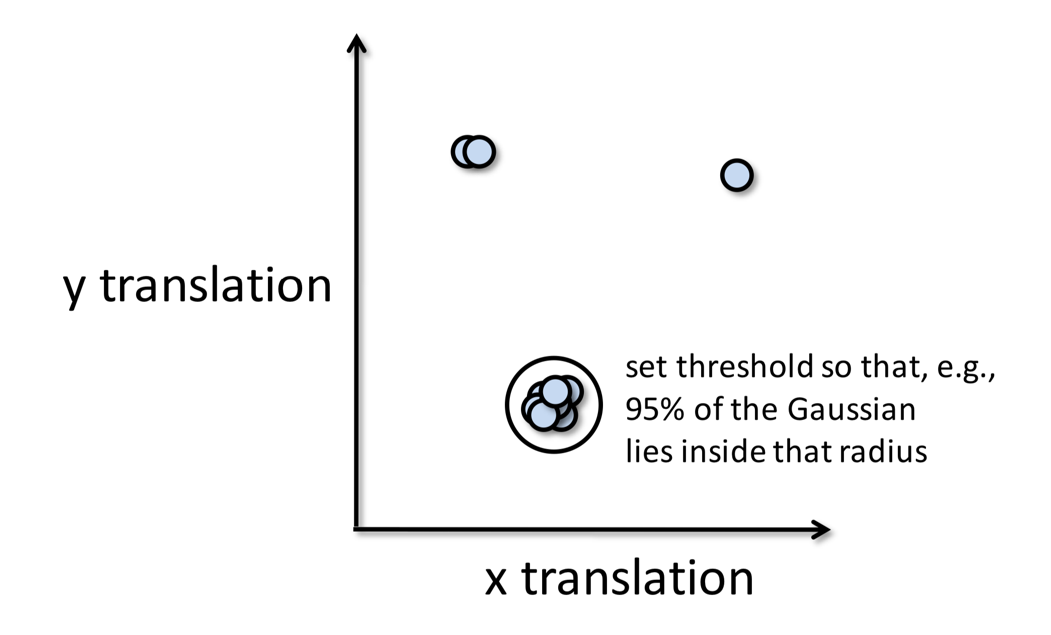 58
We can select inliers by thresholding via a Chi-Squared test
For a 1-dimensional system, like fitting a line, a threshold of


yields 95% inliers. 
(5.99 for 2D)
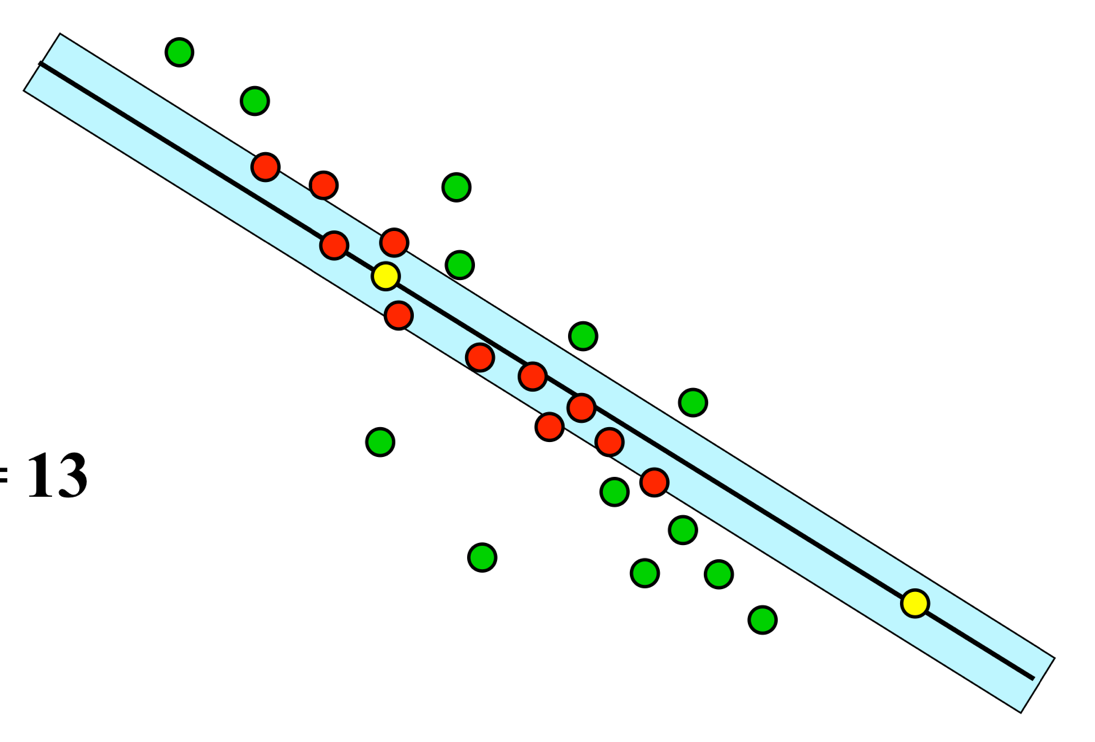 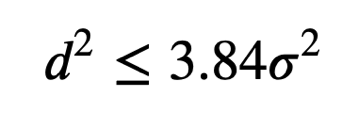 59
How many times (“rounds” N) should we run the system?
If we need to choose s samples per round, and we have an outlier ratio e, and we want to get the “right answer” with probability p:




Where did this come from?
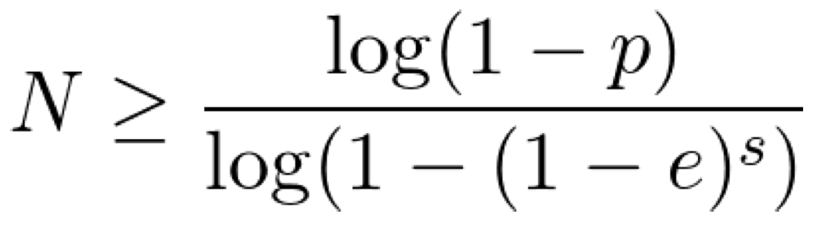 60
How many times (“rounds” N) should we run the system?
If we need to choose s samples per round, and we have an outlier ratio e, and we want to get the “right answer” with probability p:
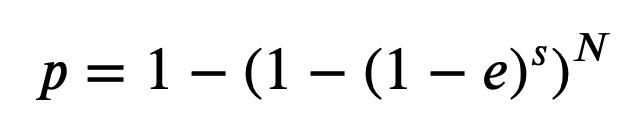 The probability a single point is an inlier
61
How many times (“rounds” N) should we run the system?
If we need to choose s samples per round, and we have an outlier ratio e, and we want to get the “right answer” with probability p:
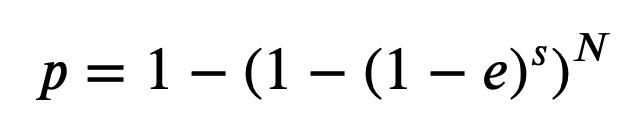 The probability that choosing s points yields only inliers
62
How many times (“rounds” N) should we run the system?
If we need to choose s samples per round, and we have an outlier ratio e, and we want to get the “right answer” with probability p:
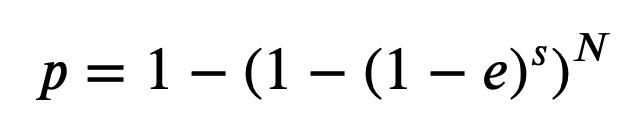 The probability that at least one point was an outlier in one round
63
How many times (“rounds” N) should we run the system?
If we need to choose s samples per round, and we have an outlier ratio e, and we want to get the “right answer” with probability p:
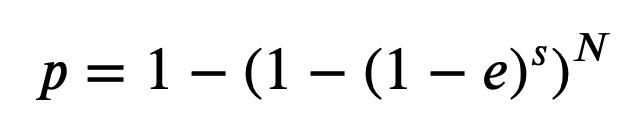 The probability that all N rounds have at least one outlier
64
How many times (“rounds” N) should we run the system?
If we need to choose s samples per round, and we have an outlier ratio e, and we want to get the “right answer” with probability p:
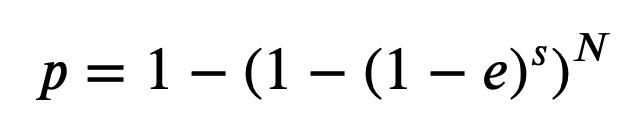 The probability that after N rounds, we managed to find at least one round of s points that were all inliers.
65
How many times (“rounds” N) should we run the system?
If we need to choose s samples per round, and we have an outlier ratio e, and we want to get the “right answer” with probability p:




Solve for N to get the above formula.
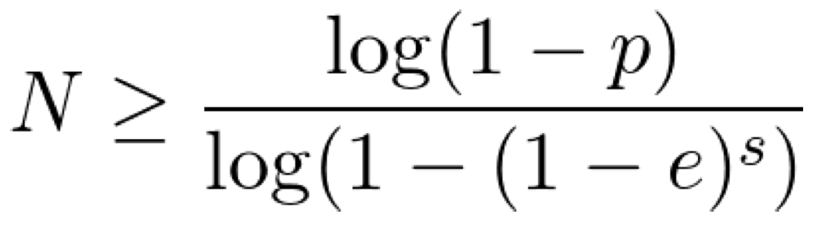 66
How many times (“rounds”) should we run the system?
If we need to choose s samples per round, and we have an outlier ratio e, and we want to get the “right answer” with probability p:




Solve for N to get the above formula.

This means we need a pretty good idea of the inlier ratio, which means approximating the noise.
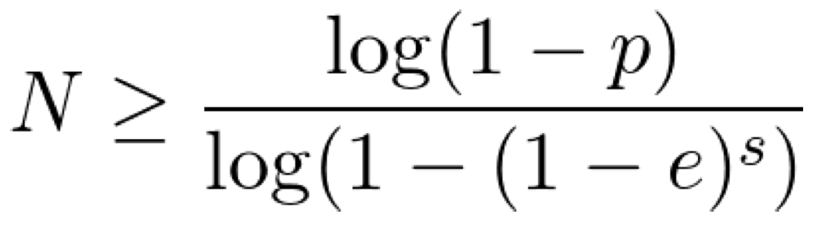 67
How many times (“rounds”) should we run the system?
If we need to choose s samples per round, and we have an outlier ratio e, and we want to get the “right answer” with probability p:
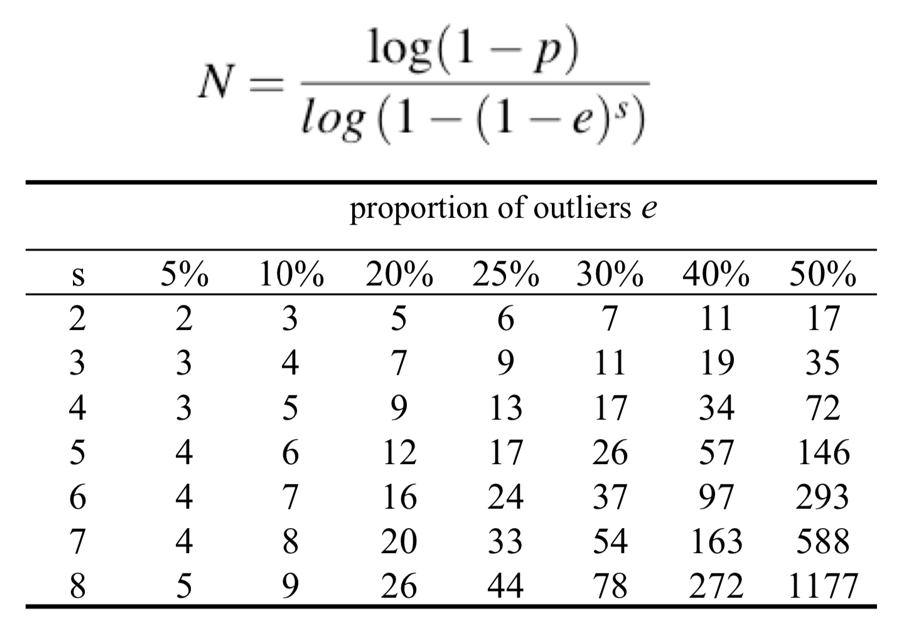 68
How do we pick s (the number of samples per round)?
This is really a matter of the type of problem we’re trying to solve:
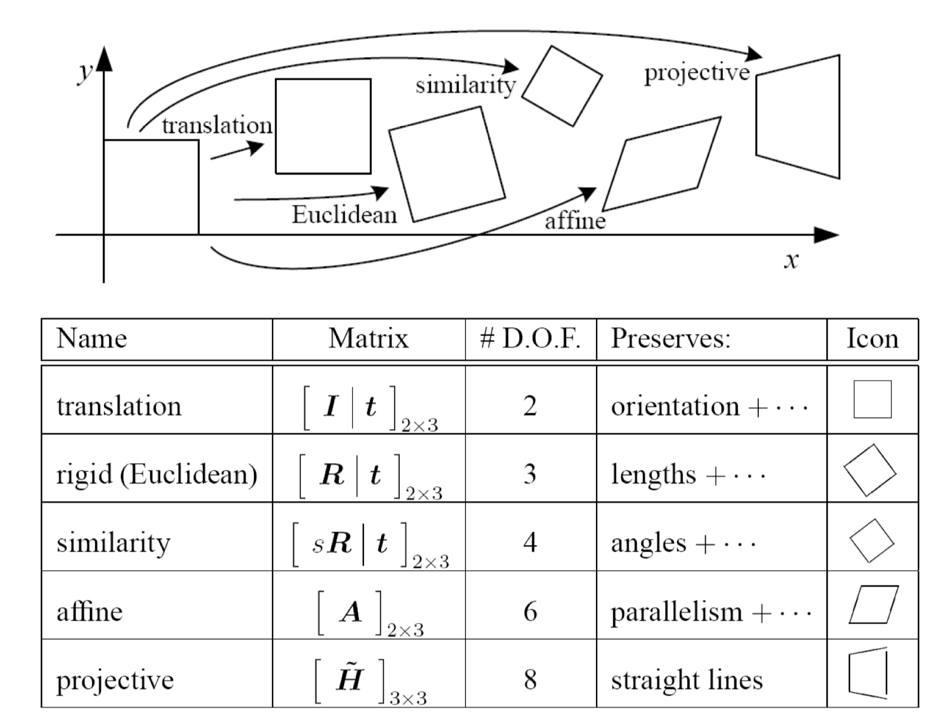 69
RANSAC: Pros and Cons
Pros (the good):
Simple and general
Can (and and usually is) applicable to many different types of problem
Often works quite well in practice

Cons (the bad):
There are still some parameters to tune, like the inlier ratio or those of the error model
Sometimes it requires too many iterations
Can fail when there are too many outliers
70
This is the backbone of many applications like SLAM
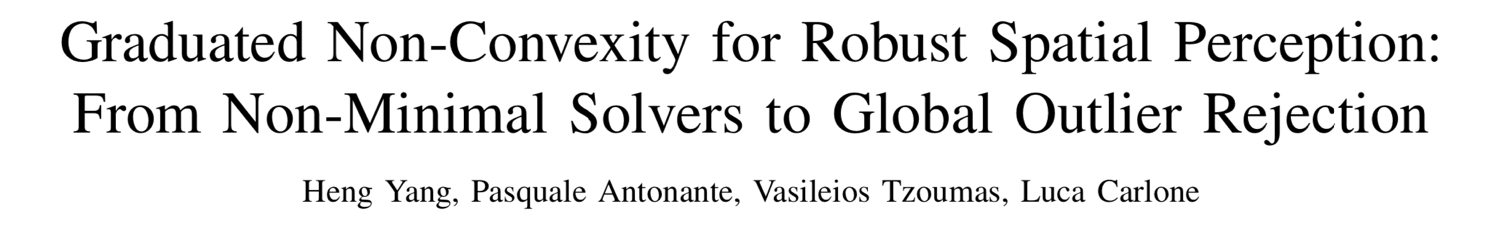 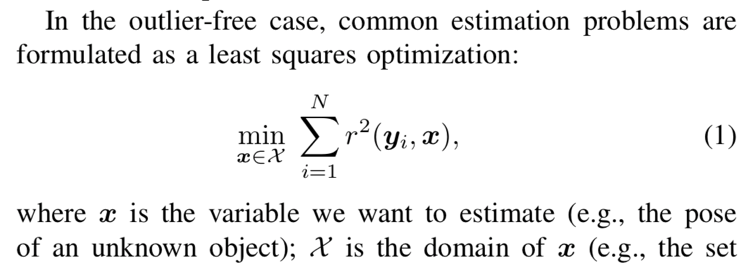 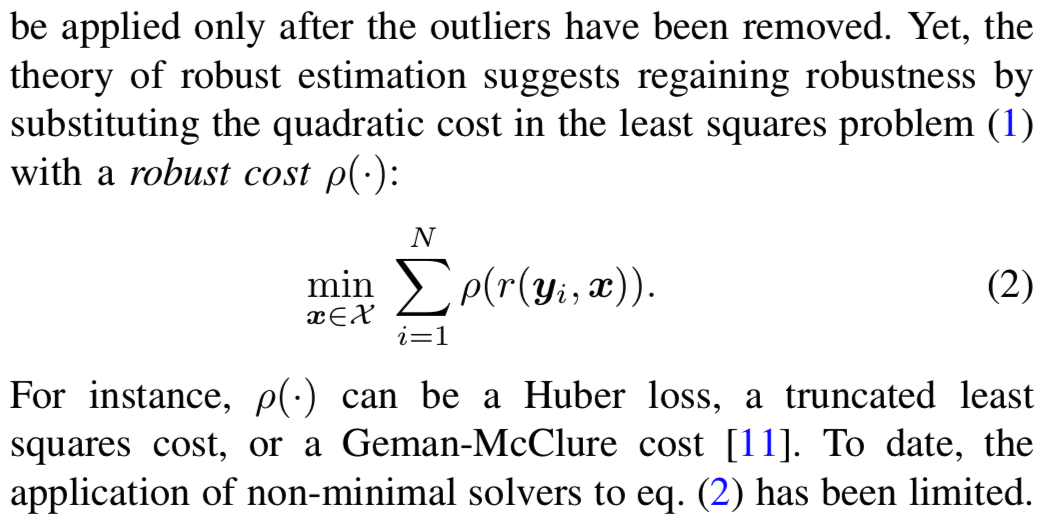 https://arxiv.org/pdf/1909.08605.pdf
71
This is the backbone of many applications like SLAM
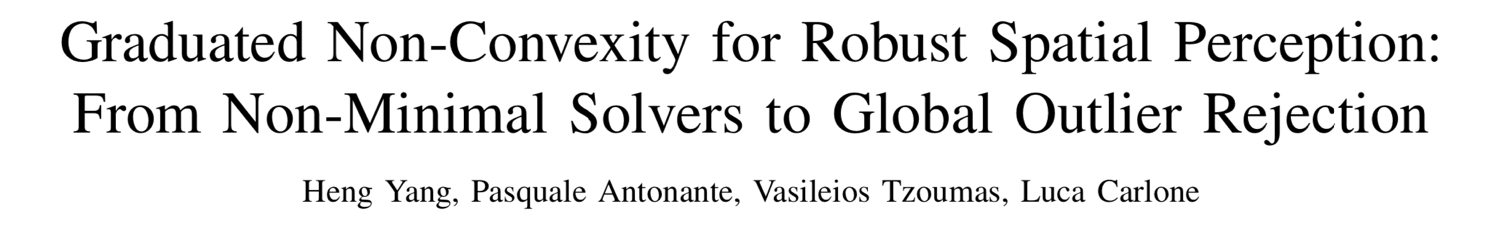 https://arxiv.org/pdf/1909.08605.pdf
72
Landmarks
73
Let’s revisit the idea of probability distributions being represented as graphs
The graph is a convenient visual tool, but an incredibly powerful way to think about these problems more generally:





What if I removed an observation?
What if I added additional observations and sensors?
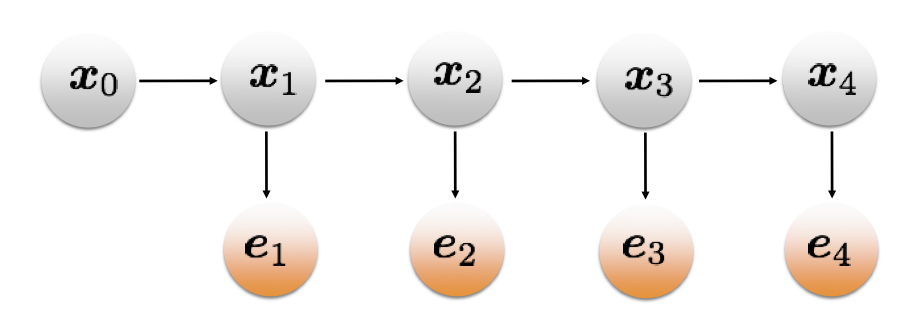 74
Let’s revisit the idea of probability distributions being represented as graphs
The graph is a convenient visual tool, but an incredibly powerful way to think about these problems more generally:





What if I removed an observation?
What if I added additional observations and sensors?
The probability distribution starts to get quite complicated, but the graph helps us manage that complexity.
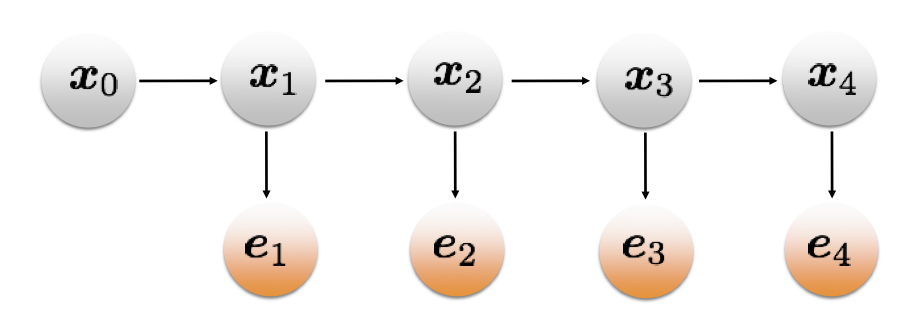 75
Instead of GPS, the robot may instead need to figure out where it is from landmarks
The robot will detect “stuff” in the environment.

If we see the same thing from different viewpoints, we can triangulate its location and use that to constrain our movement.

Even when our measurements of the landmarks are noisy, each gives us more information about where we are likely to be.
76
Modern SLAM: everything is a graph
SLAM: Simultaneous Localization and Mapping
Square Root SAM paper
77
Modern SLAM: everything is a graph
Square Root SAM paper
78
Modern SLAM: everything is a graph
Square Root SAM paper
79
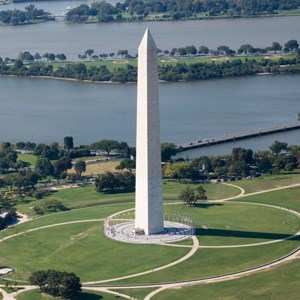 What’s a landmark?
Points of interest


Objects


AR Tags


Other ideas?
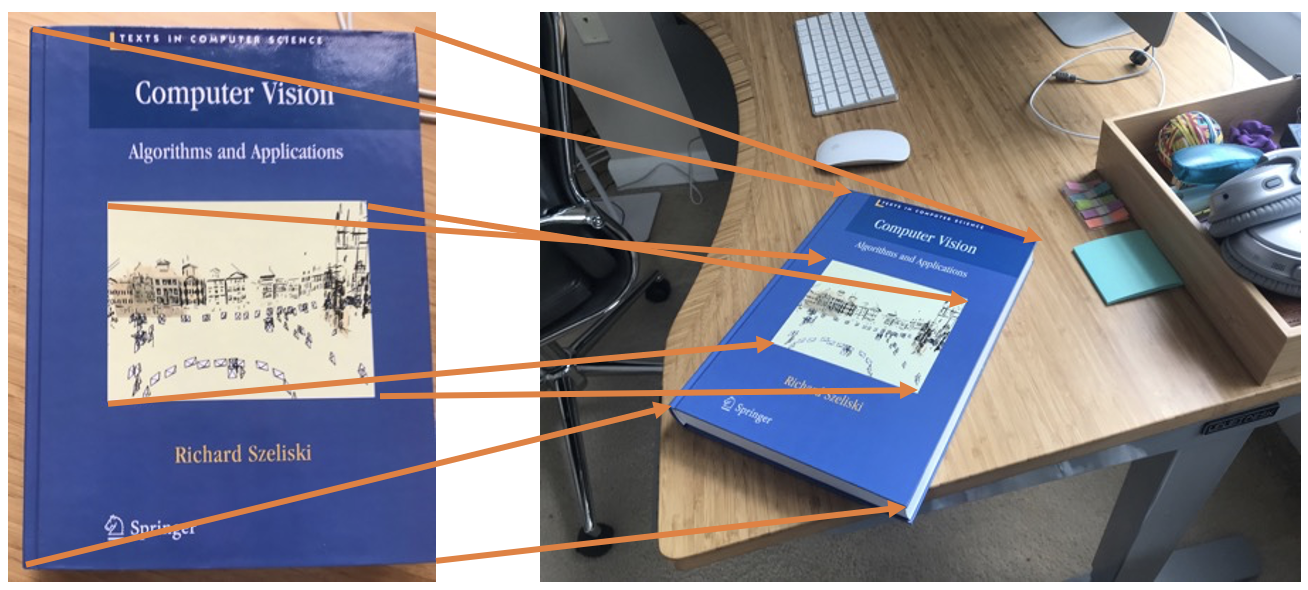 From the National Park Service
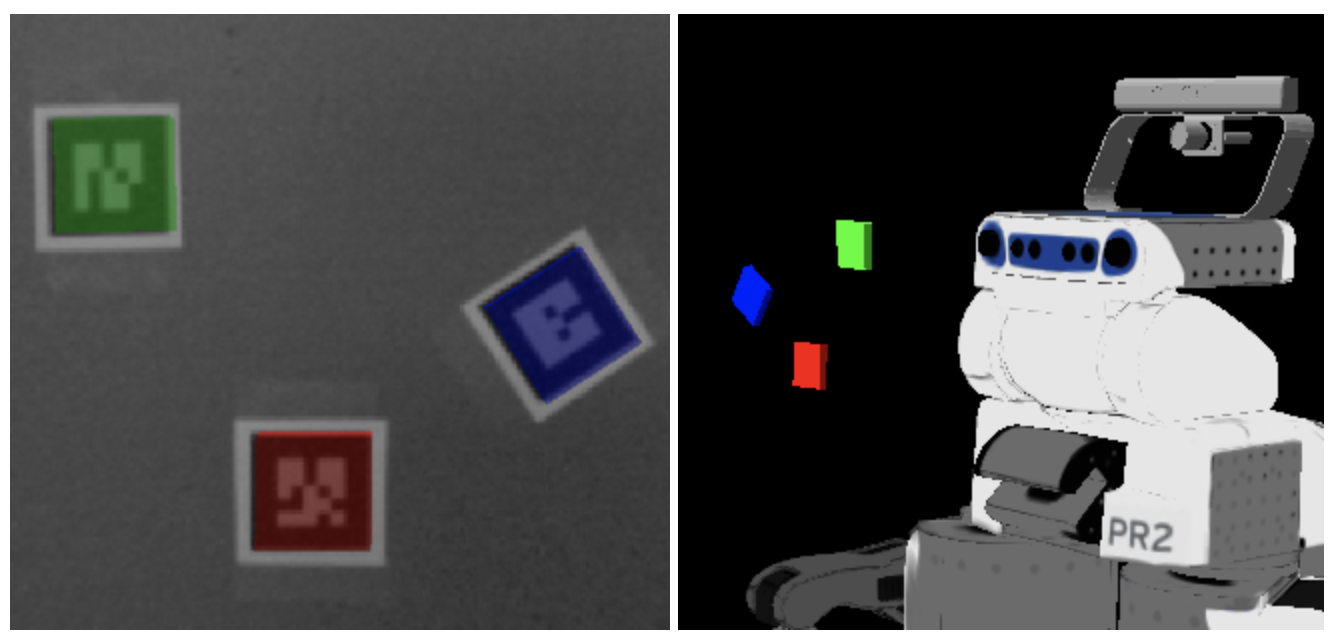 80
Sparse Features: distinguishable points detected and matched between images
From the OpenCV Feature Matching Tutorial
81
Landmarks don’t exactly solve all our problems
What if our landmarks move?
How will our graph need to change?
82
Landmarks don’t exactly solve all our problems
What if our landmarks move?
How will our graph need to change?

What if we have multiple of the same object(e.g., multiple of the same textbook)
How can we tell which one we’re looking at?
83
Landmarks don’t exactly solve all our problems
What if our landmarks move?
How will our graph need to change?

What if we have multiple of the same object(e.g., multiple of the same textbook)
How can we tell which one we’re looking at?

We’ll talk about tracking and data association.
84